Other aspects of decision making
Decisions influenced by …
Psychological aspects
Examples to follow
Situation
Culture background
Current mood …
Ethics
Ethics or moral philosophy is a branch[1] of philosophy that "involves systematizing, defending, and recommending concepts of right and wrong behavior"
What is right and what is wrong …
10 commandments
I am the Lord thy God / Thou shalt have no other gods before me
Thou shalt not take the name of the Lord thy God in vain
Remember the sabbath day, to keep it holy
Honour thy father and thy mother
Thou shalt not kill
Thou shalt not commit adultery
Thou shalt not steal
Thou shalt not bear false witness against thy neighbour
Thou shalt not covet thy neighbour's house
Thou shalt not covet thy neighbour's wife / or his slaves, or his animals, or anything of thy neighbour
"Women and children first"
A code of conduct whereby the lives of women and children were to be saved first in a life-threatening situation, typically abandoning ship, when survival resources such as lifeboats were limited. However, it has no basis in maritime law.
Compare to Child soldiers, Child arson in Yugoslavian wars, Wartime sexual violence and rape
Trolley problem
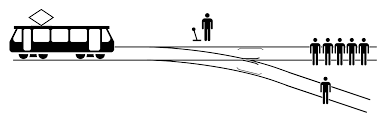 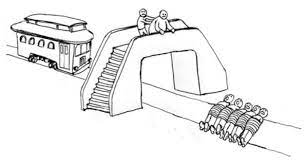 Humans are social beings
We want to be part of the group
We want to share, 
We want to be accepted, 
We want to know, someone else experienced the same … .
Decision influenced by psychological aspects
Conformity experiment - https://www.youtube.com/watch?v=LqALdEvtTY4
https://www.youtube.com/watch?v=TYIh4MkcfJA
https://www.youtube.com/watch?v=vjP22DpYYh8
Authority experiment
https://www.youtube.com/watch?v=Xxq4QtK3j0Y
Hypnosis experiment
https://www.youtube.com/watch?v=6kSq7dPlw0A
Bystander effect
https://www.youtube.com/watch?v=z4S1LLrSzVE
Examples to follow
Friends and other sitcoms – watch and create conclusion
Stars
Influencers
Trendsetters – Musk and twitter
Culture background
Religion
Customs, habits and traditions – Easter in Czechia
Ethics
Law
Personal experience / shared experience
Current health and mental state
Anxiety
Phobias
ADHD, PTSD

Hungry people / People who need to pee x Decision making
More reading
Robert Merle book – Le propre de l'homme (1989)
Das Experiment - https://www.imdb.com/title/tt0250258/
10 psychological experiments https://www.youtube.com/watch?v=_qH2q59pSZc